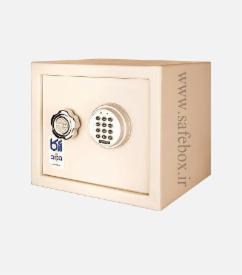 بسم الله الرحمن الرحیم
ارائه دهنده:امیرمهدی عرب
موضوع:گاوصندوق
گاصندوق هتلی
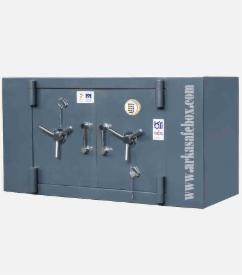 متن رابشنوید
قطعات مورد استفاده در ساخت گاوصندوق
انواع دستگیره ها(باتوجه به نوع صندوق)
مهره ها
پیچ ها و واشرها
انواع رمزها
انواع زبانه ها و لوله ها
ورق های فولادی با ضخامت های متفاوت
میلگرد
بتن مسلح( بتنی که دیر خراب می شود)
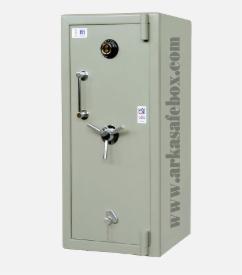 خط تولید گاوصندوق
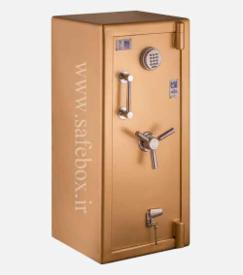 گاوصندوق
مراحل ساخت گاوصندوق
پایان
امیدوارم از کنفرانس من راضی باشید.